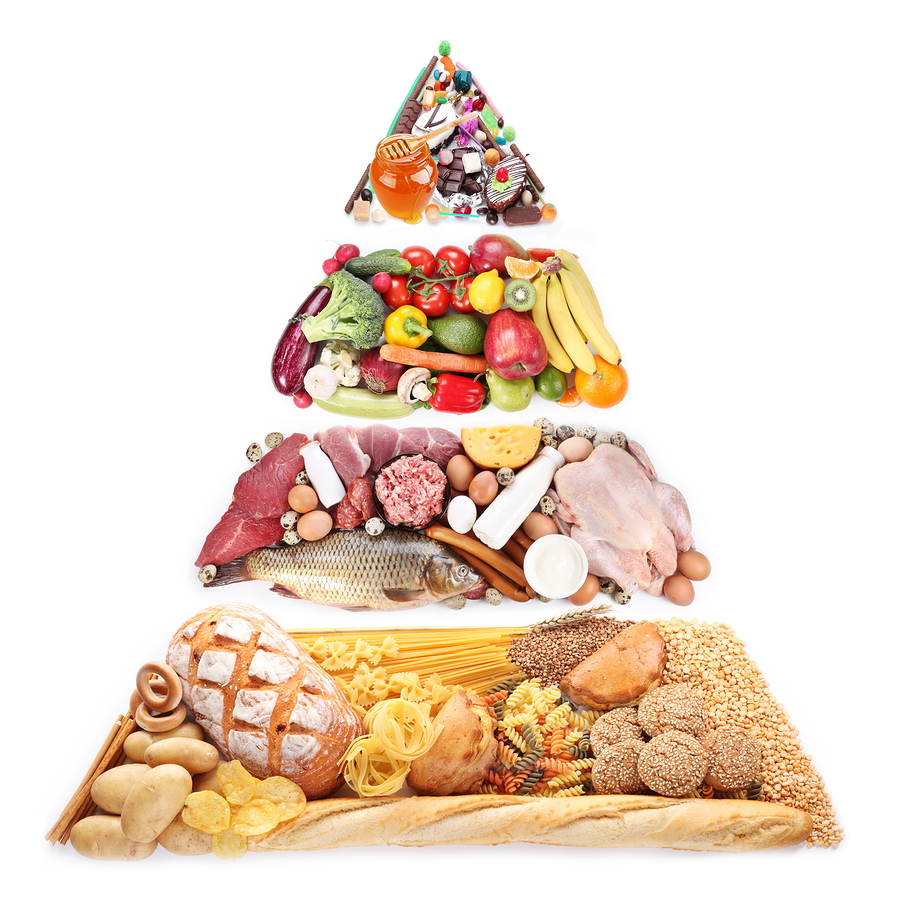 Kohlenhydrate
Der Energielieferant Nr. 1
Was sind Kohlenhydrate?
Organische Substanzen
Eines der drei Grundnährstoffen wichtigster Energielieferant
Durch Nahrung aufgenommen
Bestehen aus Kohlenstoff, Wasserstoff  und Sauerstoff
1 Kohlenhydrat beträgt rund 4,1 kcal
Einfache Zuckerarten
Mindestens 10 Bausteine
3-9 Zuckerbausteine
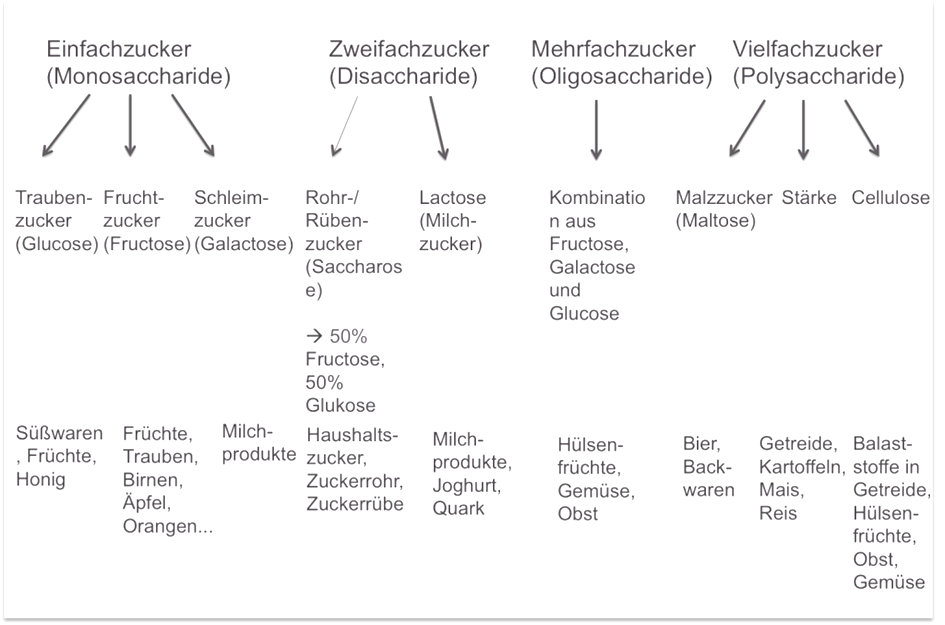 Aufnahme uns Wirkung in unserem Blutkreislauf:
Aufspaltung von Zuckerketten in Einfachzucker (Dünndarm)
Blutzuckerspiegel steigt
Insulin wird ausgeschüttet

Glukose wird umgewandelt in Glykogen und in Leber und Muskelgewebe gespeichert

Glykogen geht durch die Darmwand in Blutkreislauf und Zellen
Muskelaufbau und Förderung der Muskulatur:
Aufbau neuer Muskeln
Kohlenhydratspeicher entleeren sich
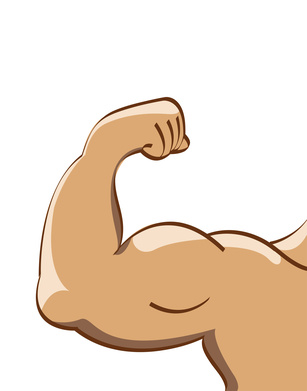 Mehr Muskulatur = 
höherer Energieverbrauch
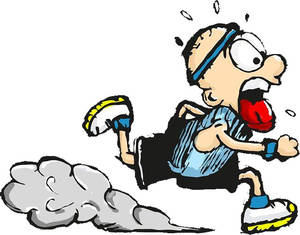 Schnelle Regeneration
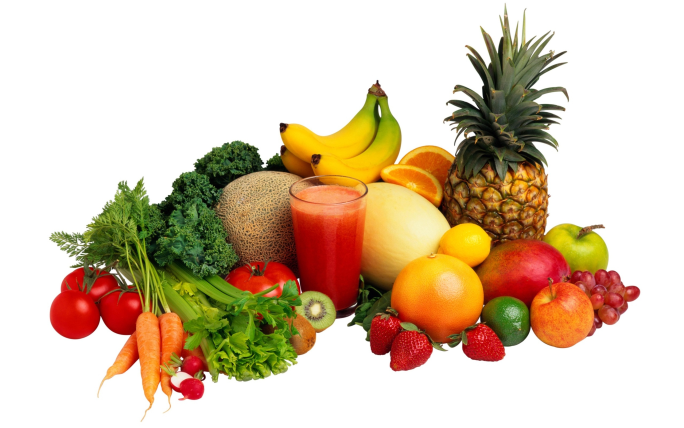 Unsere Muskulatur wird gefördert durch:

Das Hormon Insulin
Schnelle Regeneration
Aufrechterhaltung der Energiespeicher



Kraftsport:

Starke Kohlenhydratverbrennung
Muskeln werden Insulinsensitiver
Wird gespalten
ATP                       AT – P  =  ADP (Adenosindiphosphat)

  
ADP (braucht 3. Phosphat um zu ATP zu werden)
+ 
KP (gibt Phosphat ab)
 = 
ATP (wird wieder hergestellt)
Fehlversorgung wenn:

Zu wenig Kohlenhydrate aufgenommen werden:

Eiweiß wird abgebaut
Abbau der Muskulatur

2.   Zu viele Kohlenhydrate aufgenommen werden:

Werden in Fett umgewandelt

Spätfolge in Kombination mit zu wenig Sport sind Diabetes, Krebs, Fettleber,….
Kohlenhydrate kommen vor in…

… Getreideprodukten (vor allem Weißmehlbackwaren)
… Obst (Bananen, Hülsenfrüchte, Trockenfrüchte,…)
… Milch 
… und überall wo man sie sonst nicht vermuten würde!

In Fetten, Ölen, Käse, Geflügel, Fisch, Fleisch und Eiern sind sie jedoch kaum enthalten.
Gute Kohlenhydrate (Mehrfachzucker):
Obst
Gemüse
Hülsenfrüchte
Vollkorn
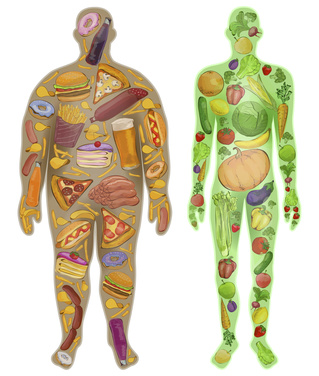 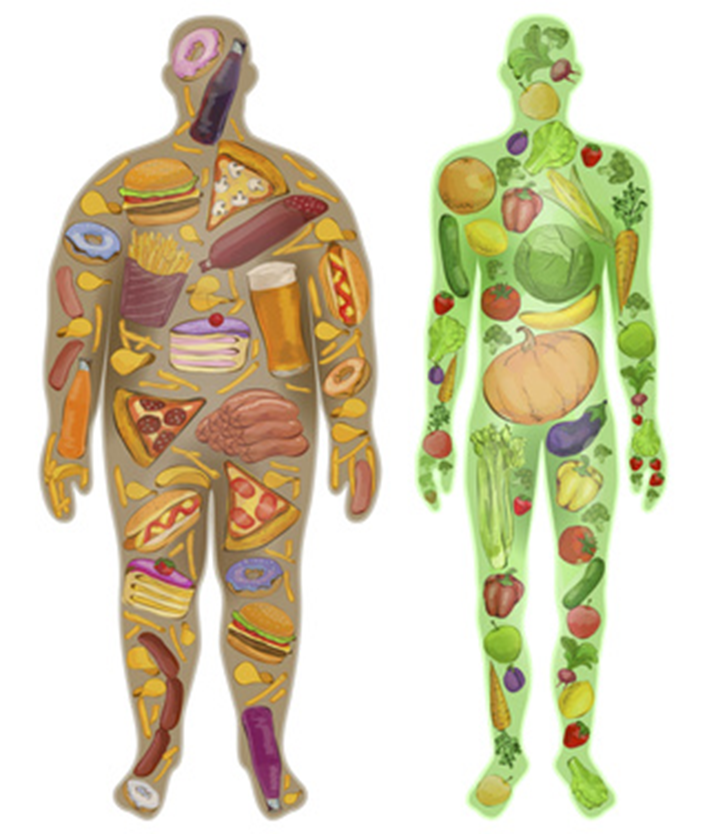 Schlechte Kohlenhydrate (Einfachzucker):
Zucker
Mehl bzw. Teigwaren
Limonaden und Säfte